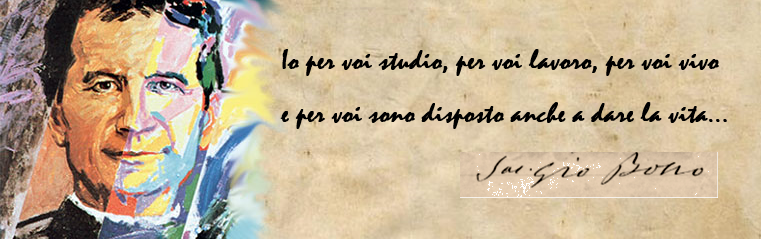 ORIENTACIONES E INDICACIONES PARA LA FORMACIÓN DEL SALESIANO COOPERADOR
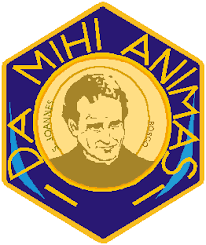 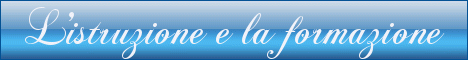 [Speaker Notes: Questo modello può essere utilizzato come file iniziale per la presentazione di materiale didattico per la formazione in gruppo.

Sezioni
Fare clic con il pulsante destro del mouse su una diapositiva per aggiungere sezioni. Le sezioni possono essere utili per organizzare le diapositive o agevolare la collaborazione tra più autori.

Note
Utilizzare la sezione Note per indicazioni sull'esecuzione della presentazione oppure per fornire informazioni aggiuntive per il pubblico. Mostrare queste note nella visualizzazione Presentazione durante la presentazione. 
Valutare con attenzione le dimensioni dei caratteri, importanti per l'accessibilità, la visibilità, la registrazione video e la produzione online.

Colori coordinati 
Prestare particolare attenzione ai grafici, ai diagrammi e alle caselle di testo. 
Tenere presente che i partecipanti eseguiranno la stampa in bianco e nero o in gradazioni di grigio. Eseguire una stampa di prova per assicurarsi che i colori risultino comunque efficaci e chiari in una stampa in solo bianco e nero e in gradazioni di grigio.

Grafica, tabelle e grafici
Scegliere la semplicità: se possibile utilizzare stili e colori coerenti, che non rappresentino elementi di distrazione.
Assegnare un'etichetta a tutti i grafici e a tutte le tabelle.]
ORIENTACIONES E INDICACIONES PARA LA FORMACIÓN DEL SALESIANO COOPERADOR
INTRODUCCIÓN
1. DIMENSIONES Y PILARES
2. MOMENTOS MEDIOS Y RECURSOS HUMANOS
3. FASES DE LA FORMACIÓN
3.1. LA FORMACION INICIAL
3.2. LA FORMACION PERMANENTE
4. LA FORMACION AL SERVICIO
5. LA FORMACIÓN DEL FORMADOR
CONCLUSIONES
ANEXOS
Contenidos de la formación inicial
Carpeta del acompañamiento del aspirante
Subsidio para hacer el proyecto personal de vida
INTRODUCCIÓN
Las Orientaciones e indicaciones para la formación de los Salesianos Cooperadores, dirigidas a toda la Asociación y, de modo particular, a los Responsables (componentes de los consejos y animadores de la formación) pretenden ofrecer los principios, criterios, indicaciones y orientaciones fundamentales que permitan trazar caminos formativos adecuados a las diversas situaciones socioculturales, territoriales y eclesiales, salvando, al mismo tiempo, la necesidad de una orientación unitaria.
El presente documento, que se inspira en un modelo formativo coherente con el desarrollo actual de las ciencias de la formación, presenta, por eso mismo, un carácter general, que hay que tener siempre presente en la elaboración de los proyectos y de los programas de formación inicial o permanente, anual o plurianual.
El punto de partida de este recorrido consite en responder a la pregunta ¿qué salesiano cooperador queremos formar? La única respuesta posible se encuentra en el Proyecto de Vida Apostólica que describe la identidad del Salesiano Cooperador
Hoy somos conscientes de que un adecuado proceso de formación requiere una planificación de de objetivos, de itinerarios, de recursos metodológicos y de unos formadores bien preparados.
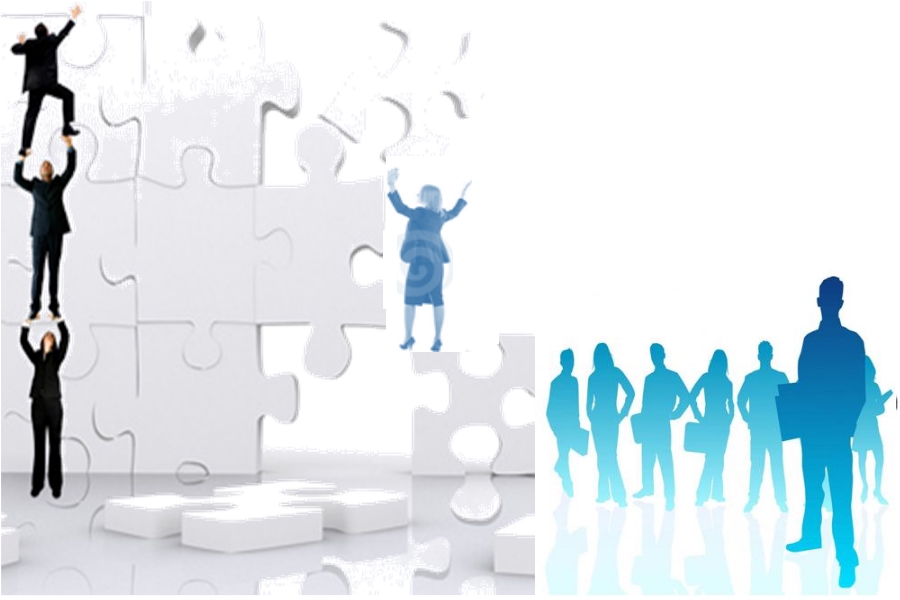 El significado y la importancia de la formación ha cambiado profundamente en el contexto cultural y social en que vivimos.
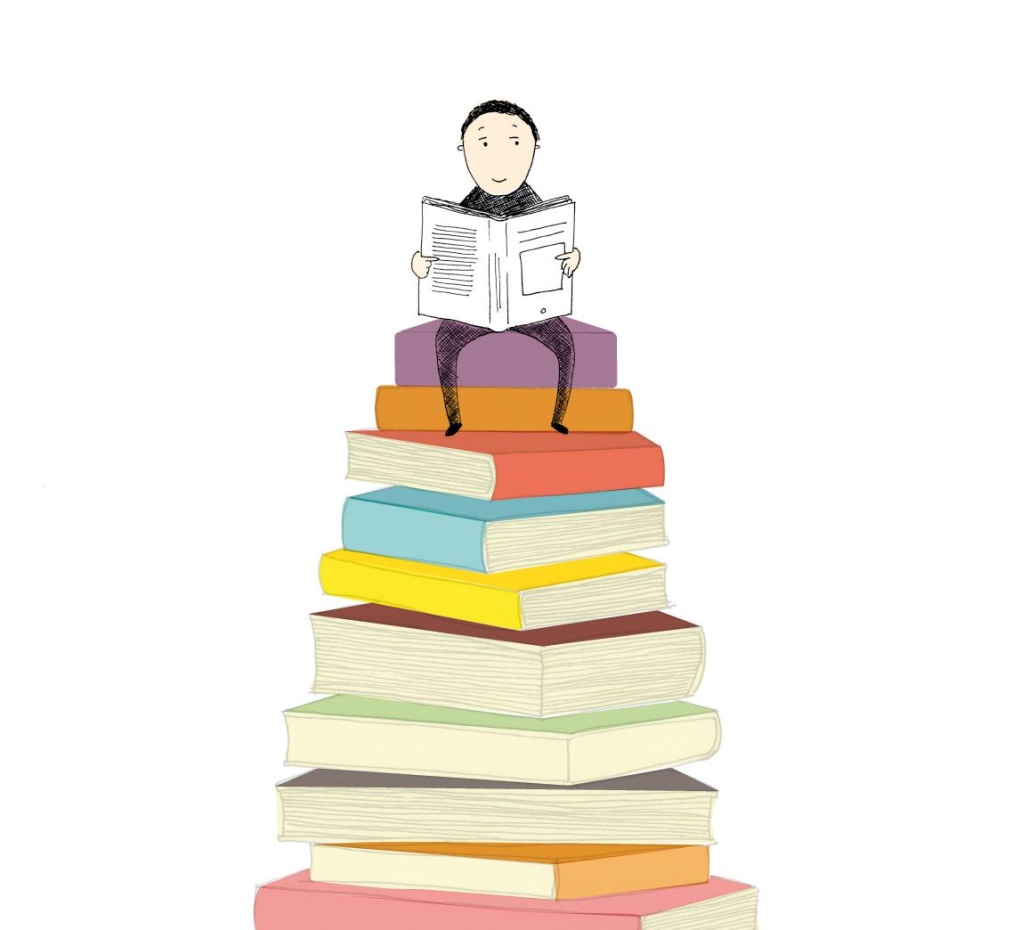 Durante mucho tiempo la formación se ha concebido como la adquisición de cierta cantidad de contenidos, de conocimientos. La formación era esencialmente teórica...,
Hoy somos conscientes de que el conocimiento no es suficiente para madurar como PERSONAS. Una buena formación también debe desarrollar su capacidad o habilidad para ayudarlas a crecer en su identidad y también en su dimensión de relación con otras personas.
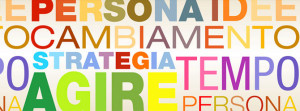 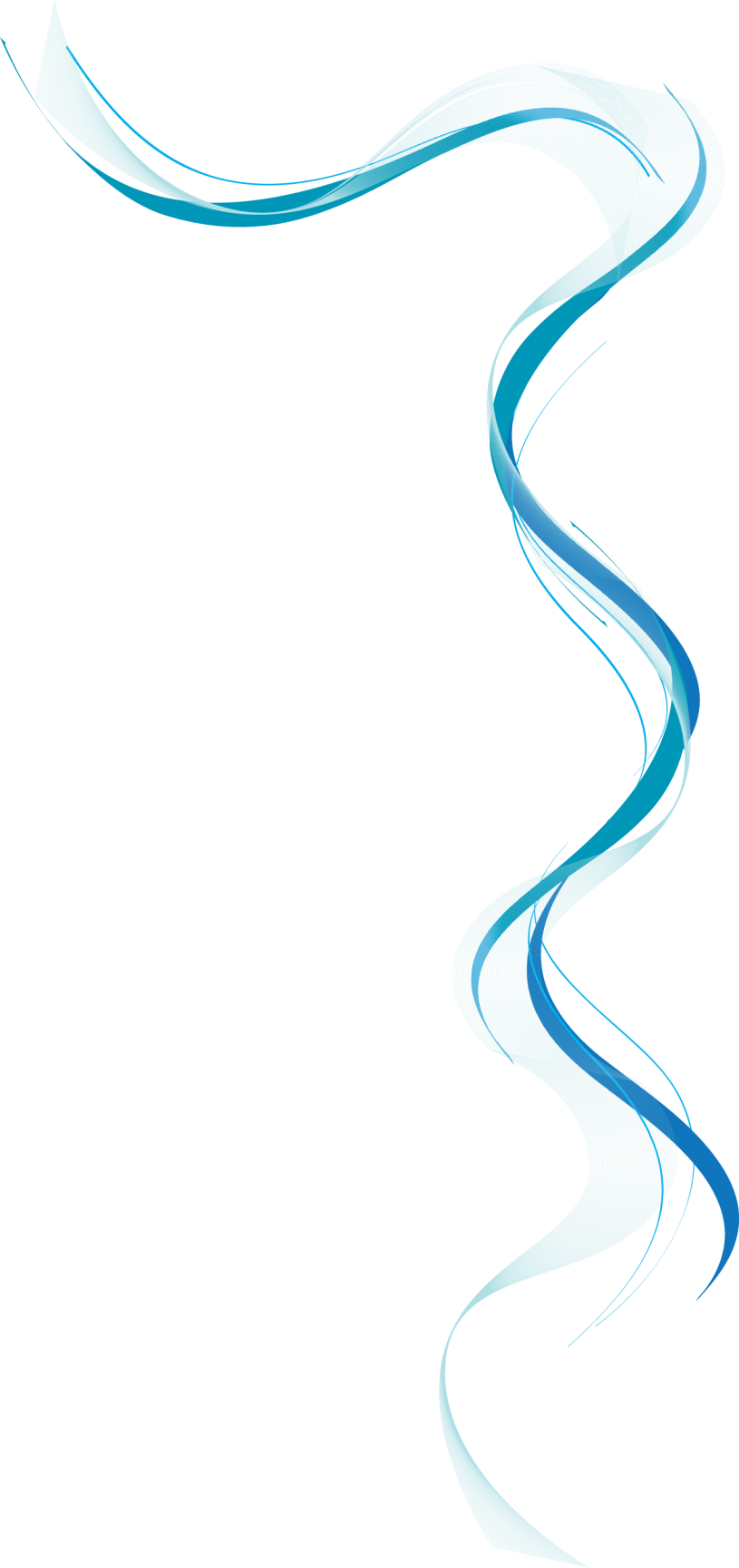 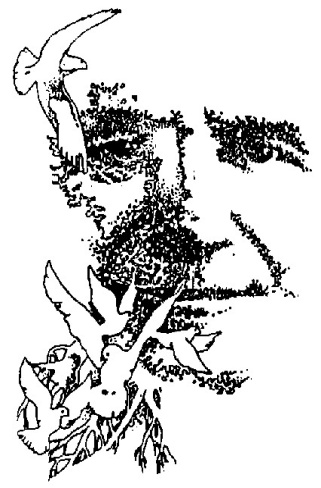 LOS CUATRO pilares DEL PROCESO DE FORMACIÓN DEL ADULTO
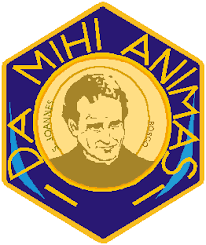 Para diseñar con éxito una formación es necesario conocer y tener en cuenta los distintos pilares del proceso de aprendizaje en los adultos
Estos pilares de aprendizaje no se dan aislados, se complementan y, en muchos casos, se presentan juntos. Distinguirlos, sin embargo, es útil para diseñar mejor las diferentes propuestas formativas.
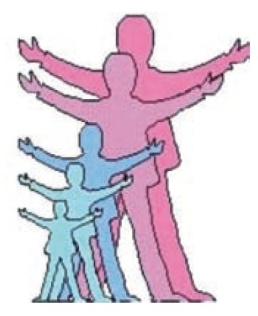 LOS pilares DEL APRENDIZAJE Y LA RELACIÓN
OBJETIVOS DE LA FORMACIÓN
El conocimiento y las capacidades que se han de asumir se orientan, sirven para la maduración de la IDENTIDAD, y por tanto al saber ser. 
También la capacidad de tener buenas relaciones forma parte de la identidad
IDENTIDAD
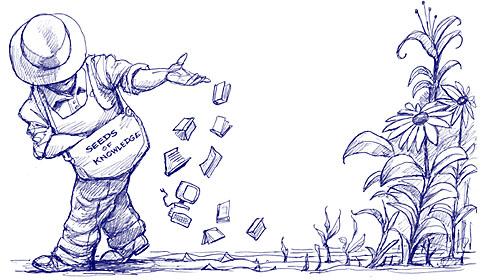 Saber
Es el conjunto de conocimientos, de saberes generales conectados con la identedad de la persona en formación que le ayudan a crecer en todas sus dimensiones.
LA SEMILLA DEL CONOCIMIENTO
«Los libros son objetos pequeños pero, no obstante, llenos de mundo, que están allí sin moverse y sin hacer ruido y, sin embargo, dispuestos a abrir en cualquier momento sus páginas y a comenzar un diálogo que narra el pasado, que hace mirar al futuro o que invoca la eternidad, tanto más inabarcable cuanto más sabe atraer al que se le acerca.» 
(Romano Guardini, Elogio del libro)
.
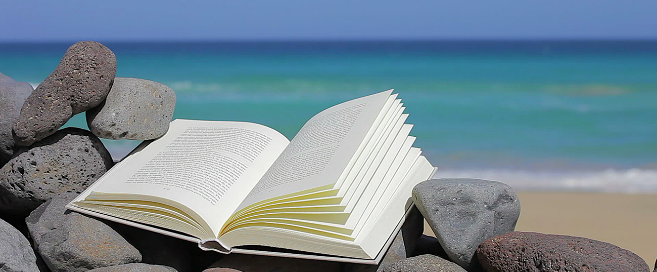 Se trata de la capacidad de aplicar para utilizar y poner en práctica los conocimientos adquiridos por medio de habilidades concretas. Las cualidades personales pueden y deben ser potenciadas y mejoradas con adecuadas iniciativas formativas.
Saber hacer
Es tener las capacidades o habilidades prácticas requeridas para afrontar las diversas situaciones en las que la persona tiene que vivir y expresar su identidad.
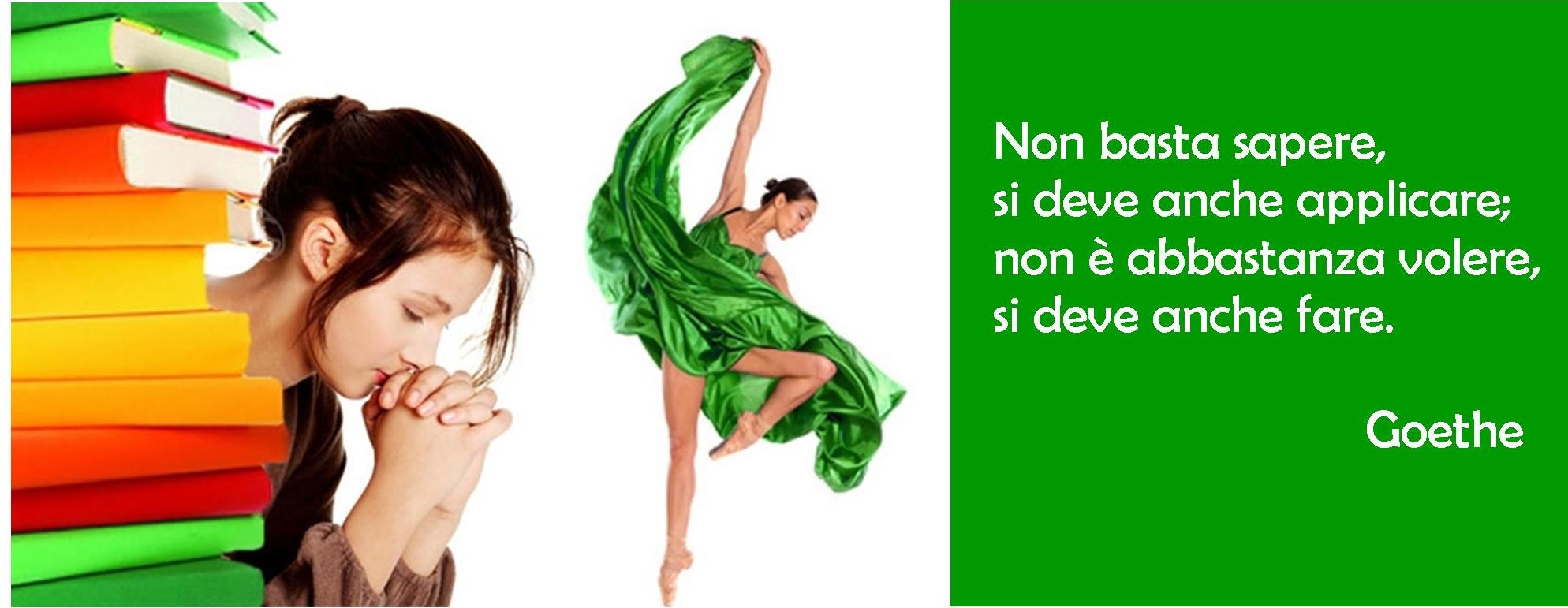 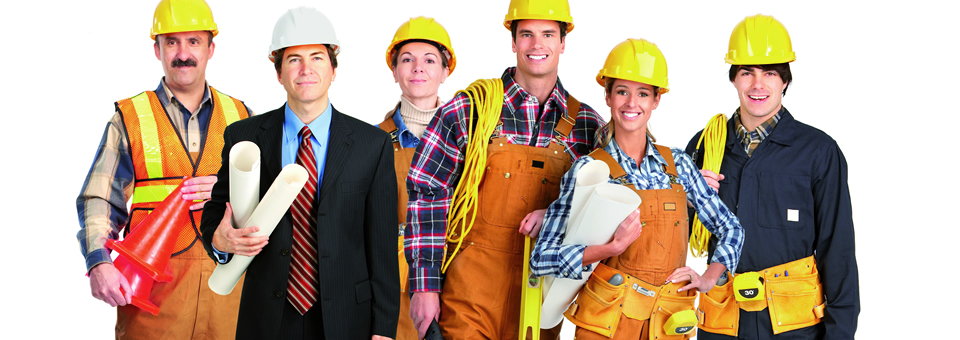 Saber ser
El saber ser es el punto de llegada principal del proceso formativo, al que se orientan los otros. Incluye las actitudes y la «virtud» caracteristicas propias de la identidad, la formación de habitos, mas que comportamientos externos o habilidades.
Es el nivel en el que convergen y reciben su significado los dos pilares precedentes: el saber y el saber hacer. Se refiere a los valores, actitudes y motivaciones profundas que determinan, en el ámbito de la persona, su ser, es  decir, su identidad concreta.
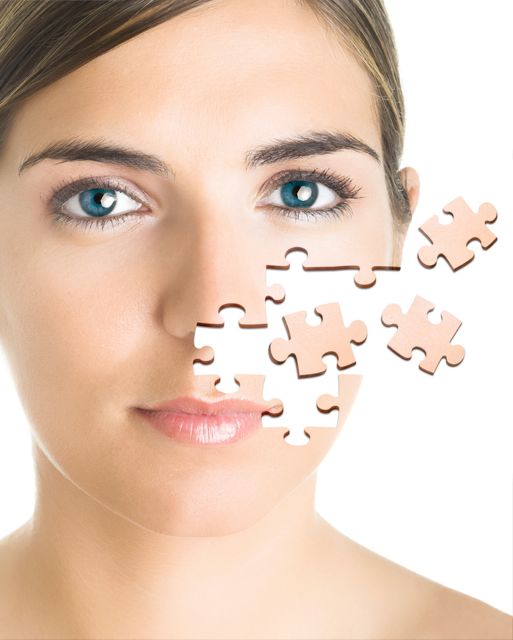 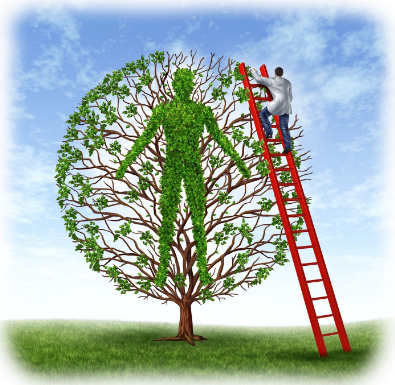 Saber vivir en comunión
«Esta posición lleva a la Comisión a insistir especialmente en uno de los cuatro pilares presentados e ilustrados como las bases de la educación. Se trata de aprender a vivir juntes conociendo mejor a los demás, su historia ,sus tradiciones y su espiritualidad y, a partir de ahí, crear un espíritu nuevo que impulse la realización de proyectos comunes o la solución inteligente y pacífica de los inevitables conflictos, gracias justamente a esta comprensión de que las relaciones de interdepen-dencia son cada vez mayores y a un análisis compartido de los riesgos y retos del futuro. ».
[ J. Delors, 
La educación: utopía necesaria]
En el informe de Delors sobre la educación para el siglo XXI (UNESCO 1996) a los tres primeros niveles de la formación se une este cuarto pilar en el que se destaca la capacidad de relación con los demas.
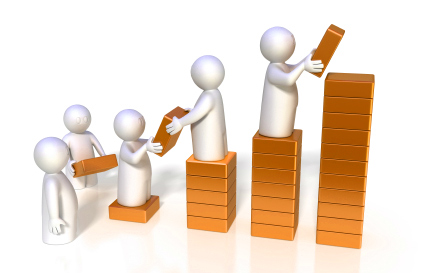 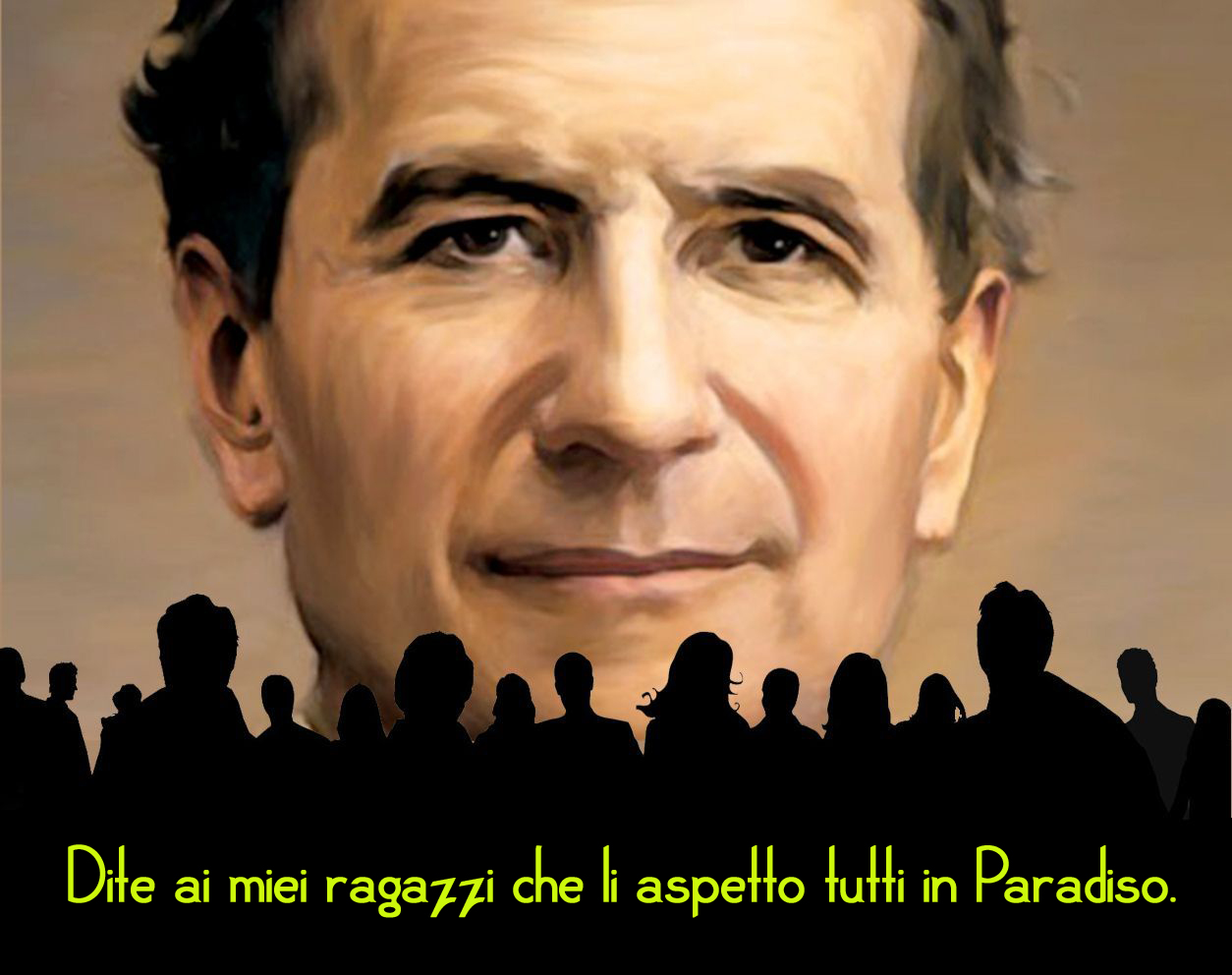 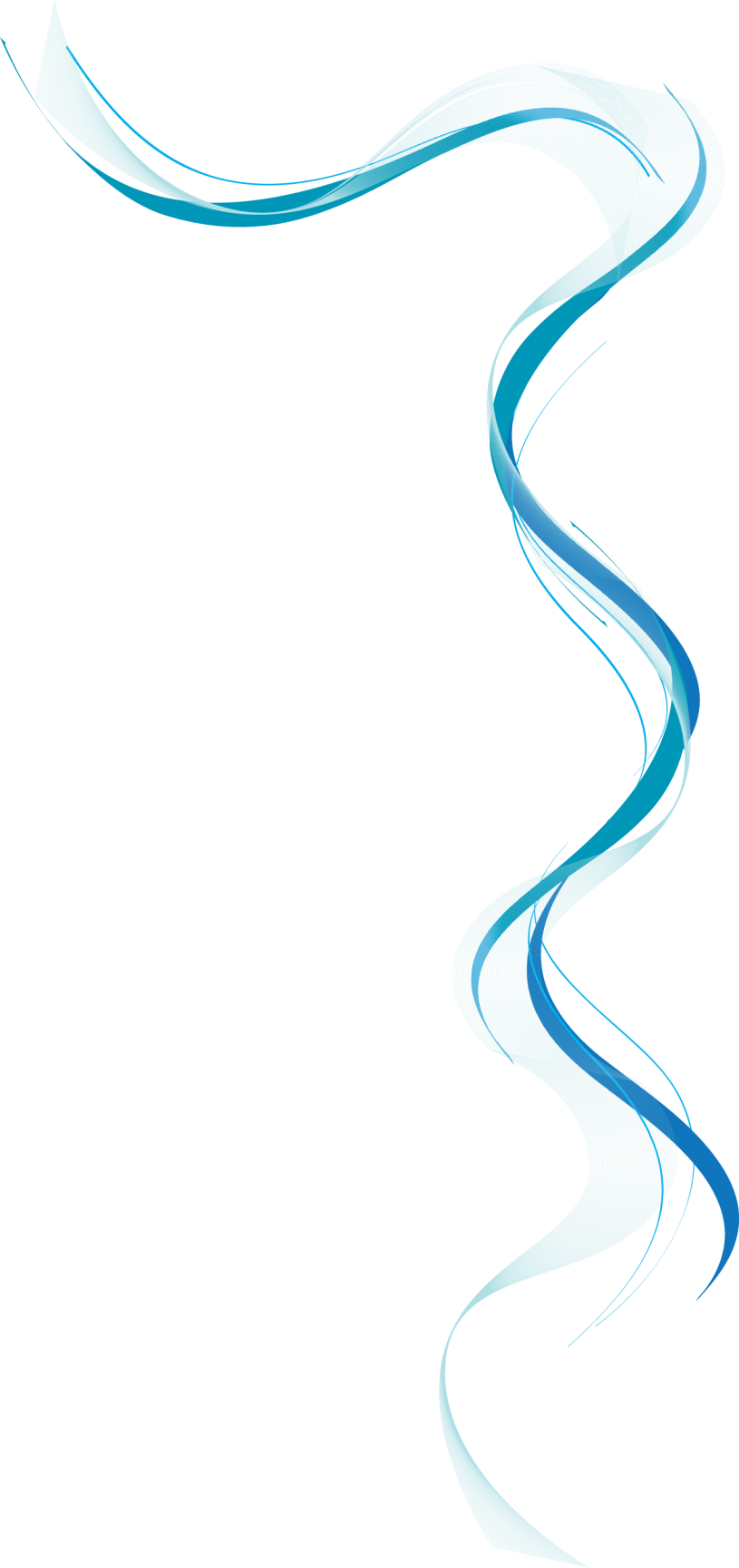 «No sois vosotros los que me habéis elegido, soy yo quien os he elegido y os he destinado para que vayáis y deis fruto y vuestro fruto, y vuestro fruto dure» (Jn 15, 16).
EN EL CAMINO HACÍA NUESTRA IDENTIDAD…
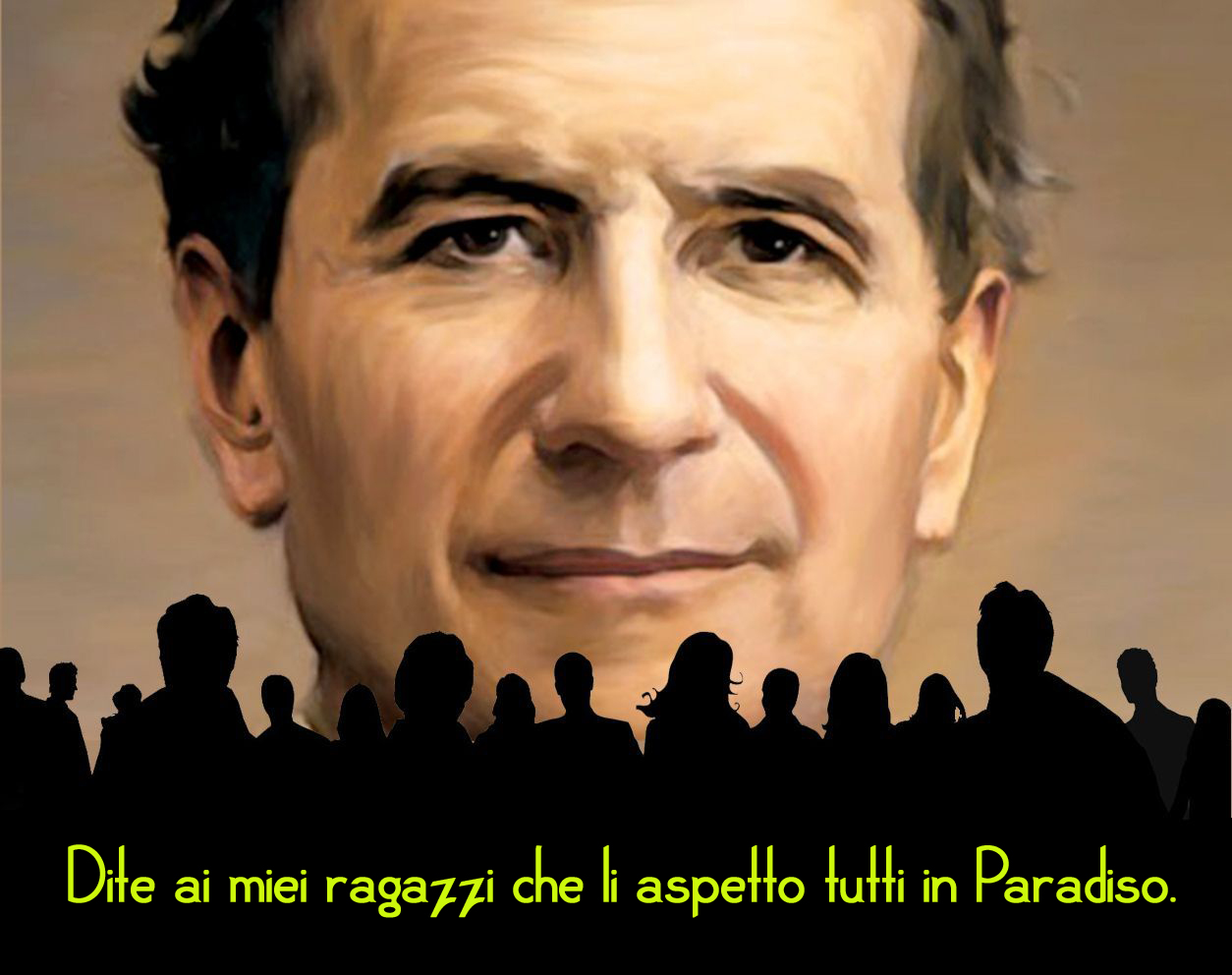 «Los Salesianos Cooperadores viven su fe en su propia realidad secular. Inspirándose en el proyecto apostólico de Don Bosco, sienten viva la comunión con los otros miembros de la Familia Salesiana. Se comprometen en la  misma misión juvenil y popular, de forma fraterna y asociada. Trabajan por el bien de la Iglesia y de la sociedad, de un modo adaptado a las exigencias educativas del territorio y a sus propias posibilidades concretas» [PVA/S 6]
LA FORMACIÓN
SEGÚN EL PROYECTO DE VIDA APOSTÓLICA [R 16.1]
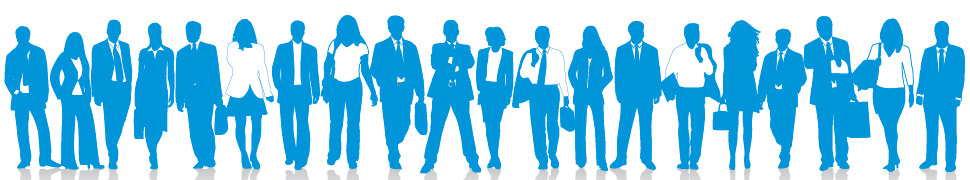 “Conscientes de la importancia de la formación permanente, los Salesianos Cooperadores:
  enriquecen sus dotes humanas, para atender cada vez mejor a las responsabilidades familiares, profesionales y ciudadanas;
  maduran su fe y caridad, creciendo en la unión con Dios, para hacer su vida más evangélica y más salesiana;
  dedican tiempo a la reflexión y al estudio, para profundizar en la Sagrada Escritura, en la doctrina de la Iglesia, en el conocimiento de Don Bosco y en  los documentos salesianos”
PERSONA
El PVA sugiere la necesidad de tener presentes en el camino de formación tres DIMENSIONES o prespectivas fundamentales
CRISTIANO
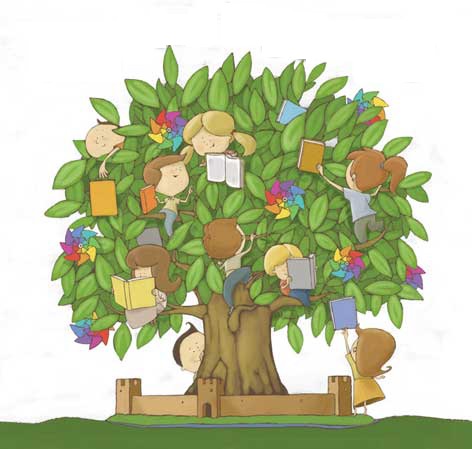 SALESIANO
El proceso de la  formación acompaña a los asociados a lo largo de toda su vida ya que el Señor llama siempre a través de la continua evolución de las situaciones personales y ambientales. (PVA/R 15,1)
[Speaker Notes: Iniziare con una breve panoramica della presentazione. Descrivere lo scopo principale della presentazione e i motivi per cui è importante.
Introdurre gli argomenti principali.
Per consentire sempre ai partecipanti di orientarsi, è possibile ripetere questa diapositiva introduttiva all'interno della presentazione, evidenziando il particolare argomento che verrà illustrato nelle diapositive successive.]
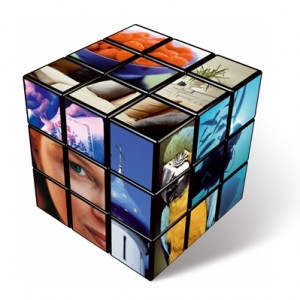 PERSONA
 CRISTIANa
 SALESIANA
LAS TRES «DIMENSIONES» DE LA FORMACIÓN
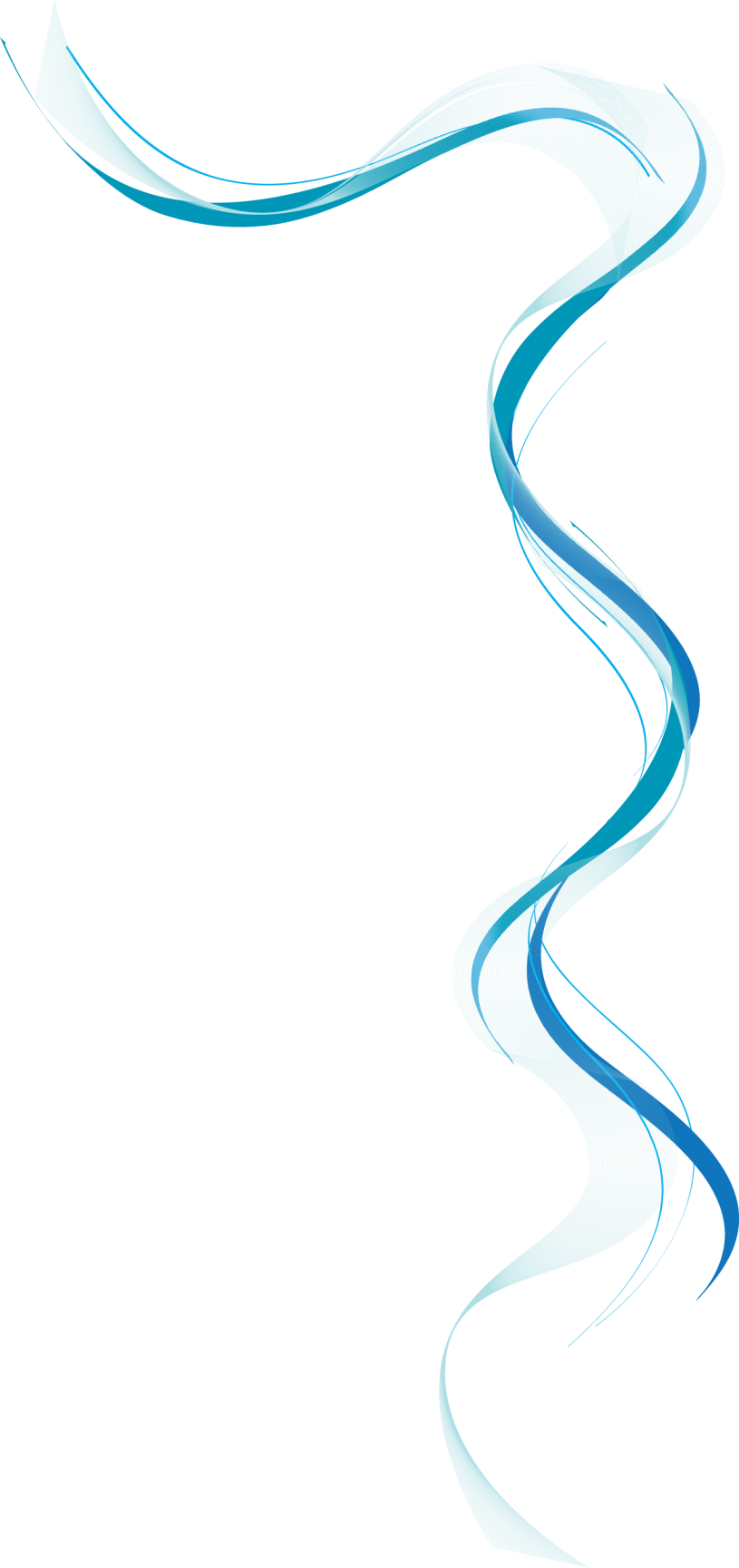 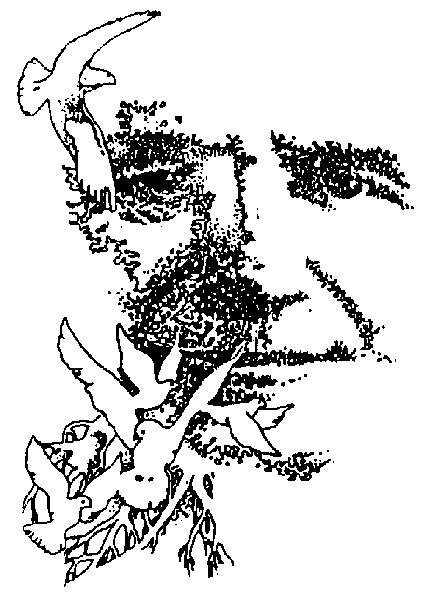 Podemos ahora ahora imaginar el proceso formativo del Salesiano Cooperador según tres dimensiones (humana, cristiana y salesiana) y organizado según cuatro pilares de aprendizaje (saber, saber hacer, saber ser y saber vivir juntos). 
Esta distinción tiene el proposito de hacer mas ordenada la programación de los procesos formativos particulares, en relación particular con los objetivos que se persiguen.
 La necesidad de la diversificación, no debe, sin embargo, hacernos olvidar la profunda unidad de la PERSONA y la complementaridad entre las diversos niveles y dimensinones
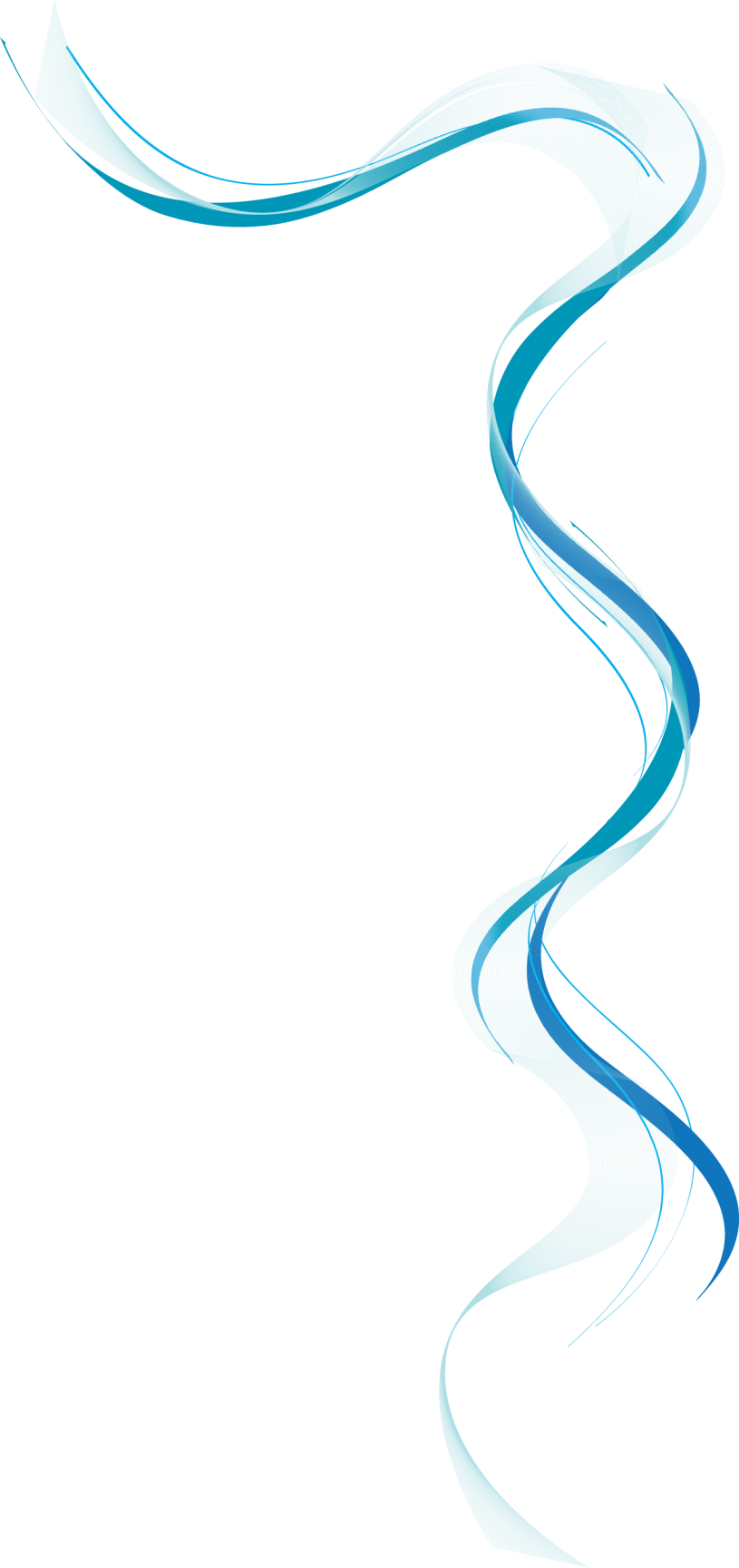 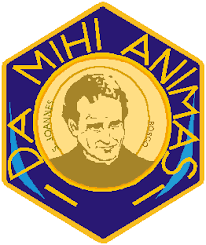 En el documento se señalan algunas indicaciones a tener en cuenta  para cada uno de los 12 puntos. Aunque conscientes de la unidad de la persona, es importante, en las intervenciones y en el camino de la formación, tener en cuenta objetivos particulares e intermedios…
EN CAMINO HACÍA NUESTRA IDENTIDAD…
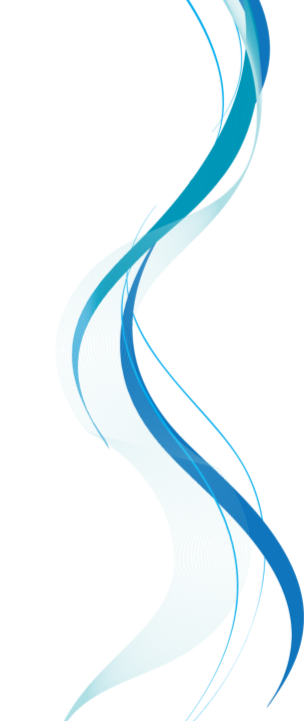 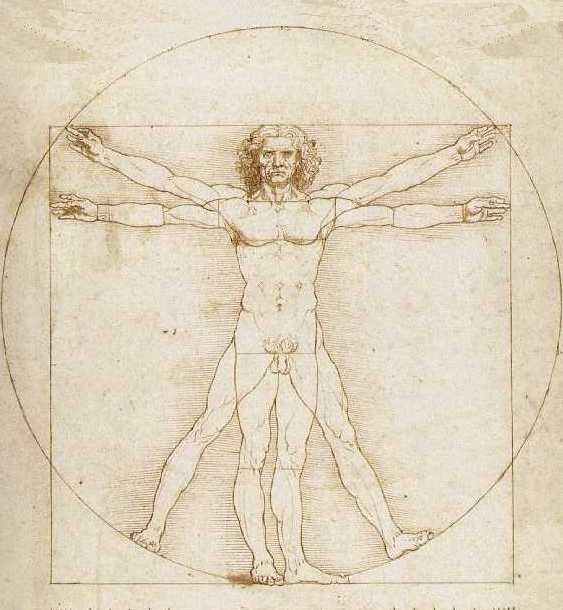 LA PERSONA
reconocer y analizar la temática y los problemas referentes a la familia y a la educación;
indicar la importancia de la continua puesta al día en cuestiones como ética profesional, acontecimientos, hechos y situaciones del mundo;
conocer las diversas fases de la evolución humana;
conocer el mundo juvenil y sus problemas;
profundizar cuestiones referentes a la cultura, a la comunicación social y a la ética;
conocer temas relativos al mundo del trabajo y de la ciencia, a la economía, a la ecologia, a la convivencia social, a los derechos humanos, a la justicia, a la solidaridad, a la paz;
enterarse de las investigaciones e informaciones que permiten comprender mejor las necesidades del lugar, especialmente las de las periferias,
saber reconocer las características de la época posmoderna;
calar en la respuesta ética a problemas como la tutela de la vida humana, el aborto, la eutanasia, la genética;
analizar algunas temáticas relacionadas con otros temas éticos y sociales, como: la inmigración, el respeto al ambiente y la globalización.
¿Qué conocimientos útiles, importantes y esenciales ha de saber, desde el punto de vista humano, el salesiano cooperador?
SABER
desarrollar las propias dotes y capacidades humanas y laborales, y capacitarse cada vez mejor desde el punto de vista profesional;
emplear y desarrollar todas aquellas habilidades que pueden hacer más eficaz la experiencia apostólica personal y el compromiso social;
adquirir diversas aptitudes en el uso de los medios y de las tecnologías de comunicación, en un grado proporcionado a las propias capacidades y necesidades;
aprender a trabajar mediante proyectos para construir el propio programa de vida y la realidad del propio Centro y de la Asociación, y hacer así más incisiva y eficaz también la propia acción apostólica;
proyectar espacios y dinámicas de grupo conducentes a la estima recíproca, a la capacidad de descubrir las dotes y las virtudes de los compañeros de viaje;
desarrollar y poner en práctica medios y técnicas que ayuden a relacionarse con las personas.
¿Qué cosas útiles e importantes ha de  saber hacer, desde el punto de vista humano, para convertirse en un buen salesiano cooperador?
SABER HACER
OBJETIVO FUNDAMENTAL
LA MADUREZ COMO PERSONA
(intelectual, psicologica, afectiva, social, moral, capacidad de relación, espiritual...)
abrirse a los valores más altos, como el respeto a la justicia, la sinceridad, la bondad, la firmeza de ánimo, la lealtad, la coherencia;
desarrollar algunas actitudes fundamentales que muestran la centralidad de la personal;
valorar todas las posibilidades de desarrollar la capacidad de conocerse a sí mismos;
alentar y cultivar la generosidad y la disponibilidad al don de sí mismo y a la autotrascendencia, 
educar y educarse en el sentido de paternidad / maternidad, también espiritual;
madurar el equilibrio afectivo, el valor y la capacidad de hacer opciones duraderas y estables;
crecer en el sentido cívico;
saber estar disponibles al cambio, con capacidad de confrontarse con las situaciones nuevas que presentan la sociedad y la Iglesia;
asumir gradualmente la disposición para la autoformación y el cuidado de sí..
¿Qué valores, motivaciones, actitudes... tiene que madurar, desde el punto de vista humano, el salesiano cooperador para ser?
SABER SER
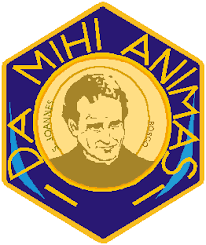 crecer en la concordia y en la inclinación a vivir genuinamente el amor;
desarrollar el sentido y significado profundo de la amistad;
crecer en la capacidad relacional, tomando conciencia de los eventuales aislamientos y actitudes egocéntricas que uno pueda tener;
aceptar y apreciar las razones de los demás, madurando actitudes de apertura, confianza y estima recíproca, y creciendo en la capacidad de resolver conflictos y de realizar careos constructivos;
saber experimentar la alegría de trabajar juntos;
concretar dinámicas aptas para mejorar el carácter, tomar conciencia de los propios defectos a fin de proponerse metas de crecimiento graduales y posibles;
ejercer una participación activa en la vida de la comunidad civil a la que se pertenece.
¿Qué actitudes o virtudes tiene que madurar el salesiano cooperador, desde el punto de vista humano, para caminar en comunión con sus compañeros de viaje y tener buenas relaciones?
SABER VIVIR EN COMUNION
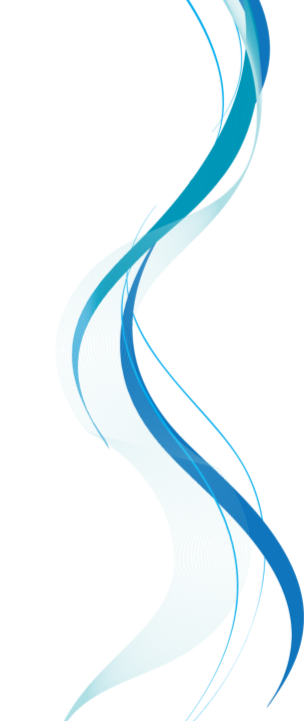 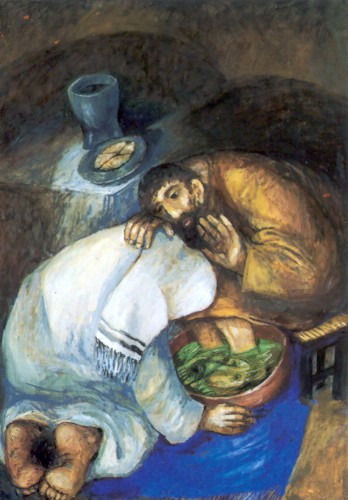 EL CRISTIANO
reconocer que la identidad cristiana es un factor fundamental de la propia vocación;
conocer el perfil y los sentimientos de Cristo y las exigencias propias de su seguimiento;
conocer las historias y las enseñanzas de la Biblia a través de la lectura sapiencial de la misma;
completar un conocimiento teológico de base, conforme a la capacidad intelectual de cada
uno, con particular atención:
a las enseñanzas del Papa y del Magisterio de la Iglesia;
al Catecismo de la Iglesia Católica;
a los documentos del Concilio Vaticano II;
a la doctrina social de la Iglesia;
a todo lo referente a la formación doctrinal de índole espiritual y apostólica, especialmente a los sacramentos;
conocer y madurar los valores fundamentales de la antropología cristiana;
conocer la trayectoria de la Iglesia en lo referente al diálogo ecuménico e interreligioso.
¿Qué conocimientos útiles, importantes y esenciales ha de saber, desde el punto de vista cristiano, el salesiano cooperador?
SABER
descubrir y desarrollar los propios talentos para ponerlos a disposición de los demás;
armonizar fe y vida, saber y hacer, para vivir una fe encarnada;
orientar la propia vida espiritual por medio de la Palabara de Dios, de la vida sacramental, de la liturgia y de la oración personal y comunitaria;
adoptar un estilo de vida conforme al espíritu de las Bienaventuranzas;
actuar como apóstoles apasionados de Cristo y constructores de su Reino;
colaborar personalmente en la orientación de la cultura, de acuerdo con los valores del humanismo cristiano;
poner en práctica de manera concreta y vital la experiencia del discernimiento como arte de saber reconocer la voluntad de Dios;
practicar el acompañamiento espiritual de los hermanos necesitados de ayuda y de consejo;
seguir itinerarios de educación en la oración y en el método de la Lectio Divina;
actuar como testigos fieles de Cristo y miembros vivos de la Iglesia;
animar las realidades temporales con espíritu evangélico de servicio.
¿Qué cosas útiles e importantes ha de  saber hacer, desde el punto de vista cristiano, para convertirse en un buen salesiano cooperador?
SABER HACER
OBJETIVO FUNDAMENTAL
LA MADUREZ CRISTIANAL
(¡SANTIDAD!)
interiorizar todo lo que supone vivir según el Espíritu para adoptarlo como estilo de vida;
vivir la libertad en actitud de obediencia al plan de Dios, aprendiendo a apreciar el valor y la autonomía propios de las cosas seculares;
consolidar un espíritu de humildad y de servicio; asumir gradualmente una actitud decidida a administrar con sobriedad los propios bienes, 
vivir la sexualidad en sintonía con el proyecto de Dios, de manera integra, gozosa y centrada en el amor.
crecer en la compasión entendida como capacidad de abrir el corazón a todas las miserias materiales y morales, haciendo propias las «inquietudes» de Dios por su pueblo;
valorar la justicia, reconociendo y promoviendo los derechos de todos, especialmente de los más débiles;
ser, en todos los campos, auténticos constructores de paz;
ser conscientes de que solo a la luz de la fe de la Iglesia es posible comprender la identidad cristiana propia del Salesiano .
¿Qué valores, motivaciones, actitudes... tiene que madurar, desde el punto de vista humano, el salesiano cooperador para ser?
SABER SER
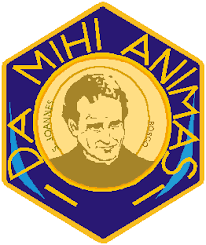 vivir en intimidad con Dios Padre, Hijo y Espíritu Santo y compartirla con los otros, viviendo en comunión con ellos;
adquirir el sensus Ecclesiae y el sentire cum Ecclesia, liberados de la “absurda dicotomía de ser cristianos sin Iglesia”;
ser sensibles a la nueva evangelización, principalmente en la misión juvenil y popular, en las que son necesarias respuestas y formas de anunciar siempre nuevas;
mostrarse solícitos en la promoción y defensa del “valor de la familia como núcleo
fundamental de la sociedad y de la Iglesia”, e implicarse en “construirla como Iglesia doméstica”;
promover el diálogo con otras comunidades, asociaciones y movimientos católicos, y también el diálogo ecuménico e interreligioso;
desarrollar actitudes de apertura, de perdón, de acogida65. Cristo, en efecto, pide a los suyos que aprendan a amar a todos, incluso a los enemigos;
practicar la solidaridad, el voluntariado, y estar prontos para “colaborar, en comunión de Familia, en las iniciativas apostólicas de la Iglesia local”.
¿Qué actitudes o virtudes tiene que madurar el salesiano cooperador, desde el punto de vista cristiano, para caminar en comunión con sus compañeros de viaje y tener buenas relaciones?
SABER VIVIR EN COMUNION
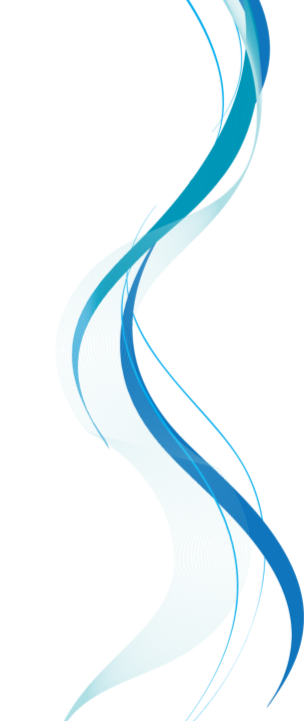 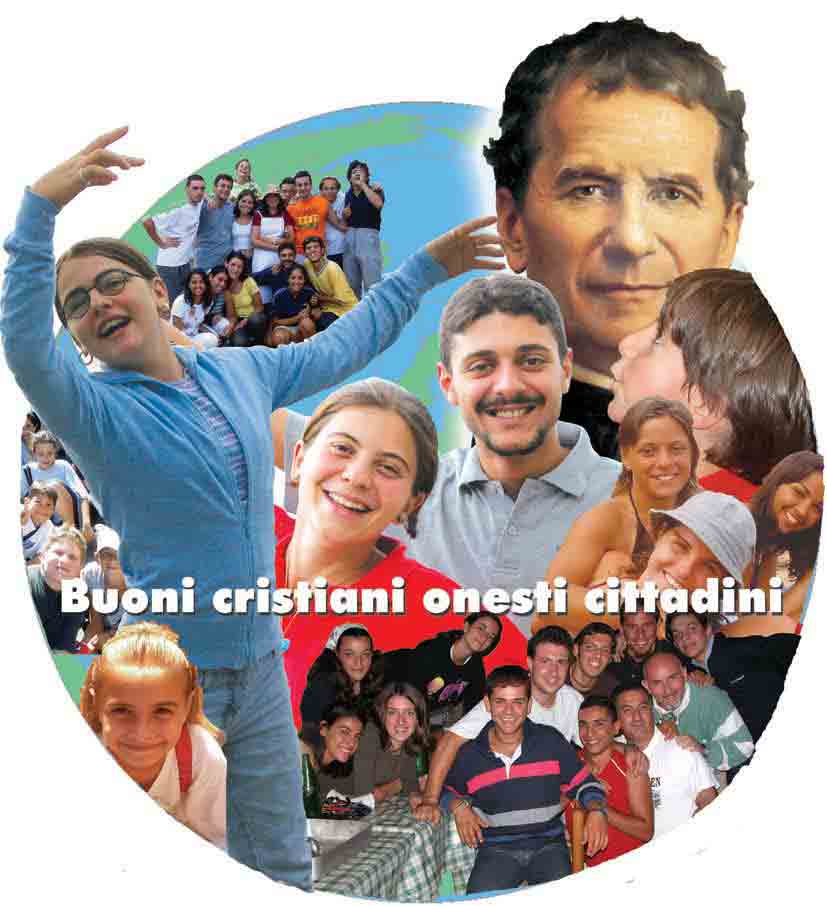 EL SALESIANO
“por vosotros estudio…”
conocer gradualmente y de modo afectivo la historia, la pedagogía y la espiritualidad del Fundador, hecha madurar también a través de un contacto vivo con las numerosas obras editadas de Don Bosco;
conocer los rasgos característicos de la identidad salesiana, en particular, Dios como Padre Providente y María como Auxiliadora y Madre; 
leer y meditar el Proyecto de Vida Apostólica y su comentario oficial;
conocer la Carta de Identidad de la Familia Salesiana, que ayuda a madurar el sentido de pertenencia a la familia de Don Bosco;
reconocer la historia de los orígenes y del desarrollo de la Asociación y algún otro documento como, por ejemplo, Animar la Solidaridad Económica (ASE) o las actas de los Congresos provinciales, regionales o mundiales;
asimilar la vida y la experiencia espiritual de los santos, beatos y venerables de la Familia Salesiana, particularmente las de algunos Cooperadores ejemplares y las de aquellos que eran venerados de modo especial en Valdocco y en Mornese;
comprender y valorar el comentario anual del Aguinaldo que marca en general el itinerario
formativo del año. Tienen también gran relevancia los demás documentos del magisterio del Rector Mayor.
¿Qué conocimientos útiles, importantes y esenciales ha de saber, desde el punto de vista salesiano, el salesiano cooperador?
SABER
conjugar el estudio y la práctica, la reflexión y la acción, como en la mejor tradición salesiana; 
trabajar con competencia en los campos de apostolado salesiano más característicos y privilegiados, los indicados en el artículo 11 del Estatuto: la catequesis y la formación cristiana; la animación de grupos y movimientos juveniles y familiares; la colaboración en centros educativos y escolares; el servicio social entre los pobres; la solicitud en la comunicación social; la cooperación en la pastoral vocacional; el trabajo misionero; la colaboración en el diálogo ecuménico e interreligioso; el testimonio de la propia fe en el servicio socio-politico;
adquirir algunas habilidades específicas que son necesarias para cada forma de apostolado en que se implica el Salesiano Cooperador;
observar el hoy con una mirada profética para interpretar los signos de los tiempos, con la creatividad típica de Don Bosco;
crecer en la capacidad de escuchar y tener la valentía de entablar un diálogo «horizontal», sin pretender tener el monopolio de la verdad;
desarrollar la capacidad de crecer con los jóvenes, a través de su palabra, su presencia o su indiferencia, sus respuestas y sus silencios.
¿Qué cosas útiles e importantes ha de  saber hacer, desde el punto de vista salesiano, para convertirse en un buen salesiano cooperador?
SABER HACER
OBJETIVO FUNDAMENTAL
LA MADUREZ SALESIANA
(CONOCER Y VIVIR LA PROPIA VOCACIÓN)
unificar la propia vida en Dios, según las enseñanzas y el testimonio de Don Bosco, que fue definido por sus mismos contemporáneos como: la unión con Dios;
madurar gradualmente aquella caridad apostólica que constituye el corazón de la experiencia espiritual de Don Bosco, que lo unía en un solo «movimiento» a Dios y a sus jóvenes;
vivir la espiritualidad salesiana en comunión con la Iglesia, reforzándola con la experiencia sacramental;
cultivar un amor filial a María Auxiliadora y venerar de manera especial a los santos de la Familia Salesiana;
crecer en algunas actitudes y valores característicos del espíritu salesiano, a saber:
la alegría como estilo habitual de vida;
el optimismo como confianza en la victoria del bien;
la estima de los valores humanos;
a ascética salesiana del cetera tolle, el trabajo y la templanza;
el espíritu de iniciativa, el dinamismo y la creatividad en el obrar;
la capacidad de adaptarse a las diversas circunstancias y a los tiempos.
¿Qué valores, motivaciones, actitudes... tiene que madurar, desde el punto de vista salesiano, el salesiano cooperador para ser?
SABER SER
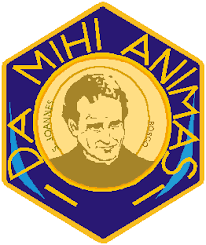 crecer en la disponibilidad, en la capacidad de dar el primer paso y en el acoger siempre a los otros con bondad, respeto y paciencia
construir la paz en la vida ordinaria con gestos concretos, y buscar, en clima de diálogo, el consenso y el acuerdo;
participar activamente, de forma adecuada a las propia realidad y situación, en la vida de familia de la Asociación:
haciendo del Centro el núcleo fundamental de la realidad asociativa, 
participando en las reuniones de programación y de revisión de las diversas actividades;
sintiéndose parte de la Asociación en los diversos ámbitos: local, provincial, regional y mundial; 
desempeñando, en el caso de ser llamados a ello, cargos de responsabilidad;
sosteniendo económicamente a la Asociación;
compartir en la Asociación la corresponsabilidad en la misión educativa y evangelizadora, 
considerar elemento fundamental de la propia identidad el trabajar juntos
responder a los desafíos y a las necesidades de los jóvenes más pobres y tratar, junto a los demás grupos de la Familia Salesiana,
 cuidar la comunión y la colaboración con los otros grupos de la Familia Salesiana
¿Qué actitudes o virtudes tiene que madurar el salesiano cooperador, desde el punto de vista salesiano, para caminar en comunión con sus compañeros de viaje y tener buenas relaciones?
SABER VIVIR EN COMUNION
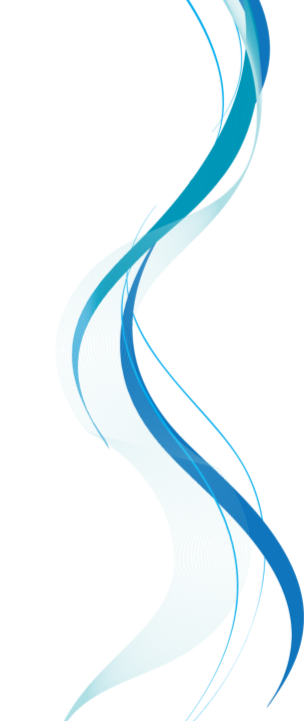 Resumiendo…
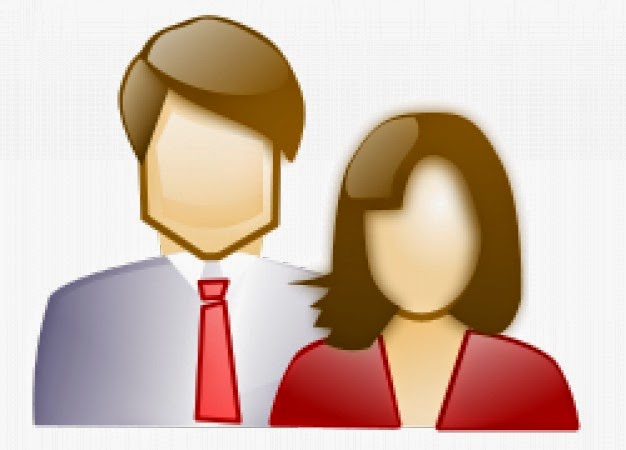 IDENTIDAD 
DEL SALESIANO COOPERADOR
OBJETIVOS FUNDAMENTALES 
Y OBJETIVO CLAVE DE LA FORMACIÓN
LA palabra de don bosco…
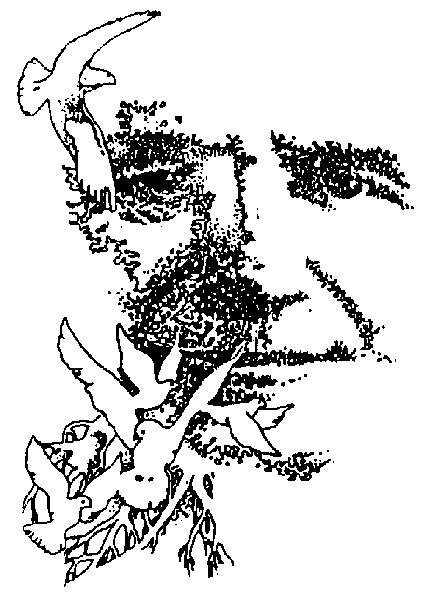 “Quiero relataros un poco de historia, que nos dará a conocer lo que ya han hecho, aquí en Turín, los Cooperadores Salesianos, antes de que llevaran este nombre, y cuál es su función en estos tiempos. Oídme.
Aumentó la necesidad con las escuelas nocturnas y dominicales, y unos cuantos sacerdotes no eran suficientes. Cuando he aquí que varios señores acudieron también en su ayuda. Era precisamente la divina Providencia quien los enviaba y, gracias a ellos, se fue multiplicando el bien. 
Estos primeros cooperadores salesianos, lo mismo eclesiásticos que seglares, no se preocupaban de incomodidades y trabajo, sino que, al ver cómo muchos jóvenes de la piel de Barrabás emprendían el camino de la virtud, se sacrificaban a sí mismos por la salvación de los demás. Yo vi a muchos dejar de lado la comodidad de sus casas y venir aquí, no solamente los domingos sino también todos los días de cuaresma y a una hora muy incómoda, pero que era la mejor para enseñar el catecismo a los muchachos.” 
(1ª Conferencia a los cooperadores, Roma 16/5/ 1878)
LA FORMACIÓN DEL SALESIANO COOPERADOR
FIN
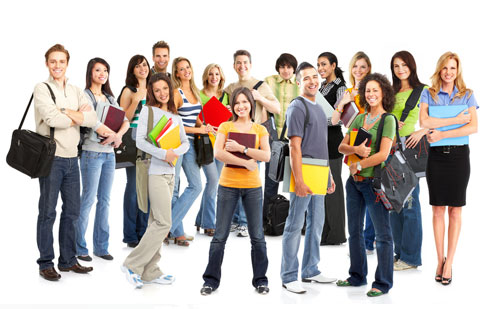 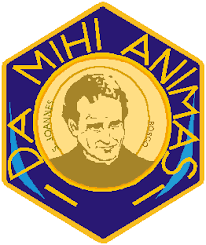 [Speaker Notes: Questo modello può essere utilizzato come file iniziale per la presentazione di materiale didattico per la formazione in gruppo.

Sezioni
Fare clic con il pulsante destro del mouse su una diapositiva per aggiungere sezioni. Le sezioni possono essere utili per organizzare le diapositive o agevolare la collaborazione tra più autori.

Note
Utilizzare la sezione Note per indicazioni sull'esecuzione della presentazione oppure per fornire informazioni aggiuntive per il pubblico. Mostrare queste note nella visualizzazione Presentazione durante la presentazione. 
Valutare con attenzione le dimensioni dei caratteri, importanti per l'accessibilità, la visibilità, la registrazione video e la produzione online.

Colori coordinati 
Prestare particolare attenzione ai grafici, ai diagrammi e alle caselle di testo. 
Tenere presente che i partecipanti eseguiranno la stampa in bianco e nero o in gradazioni di grigio. Eseguire una stampa di prova per assicurarsi che i colori risultino comunque efficaci e chiari in una stampa in solo bianco e nero e in gradazioni di grigio.

Grafica, tabelle e grafici
Scegliere la semplicità: se possibile utilizzare stili e colori coerenti, che non rappresentino elementi di distrazione.
Assegnare un'etichetta a tutti i grafici e a tutte le tabelle.]